ИКТ в реализации требований ФГОС ООО
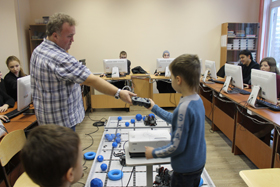 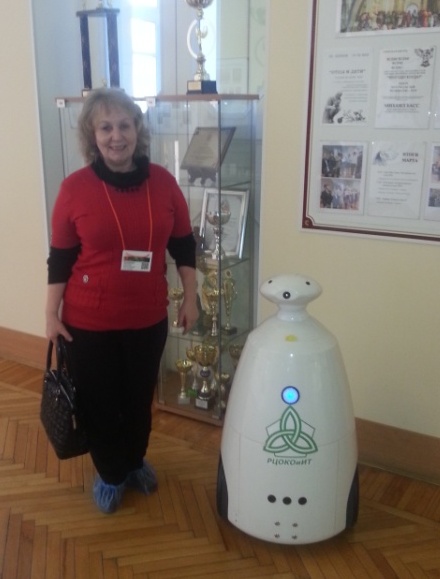 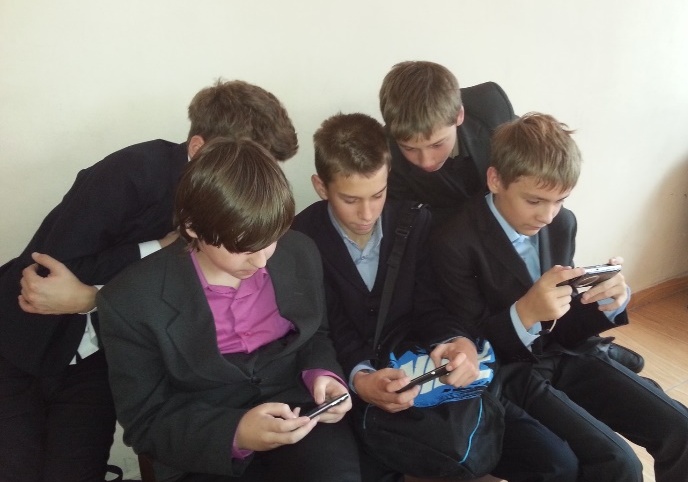 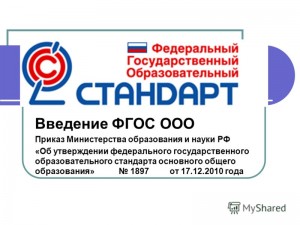 ГБОУ лицей № 179, материал педсовета от 30.03.2015,зам. директора по ИТ Самарина Н.В.
В информационном обществе главными стали не знания, а умения ими пользоваться!
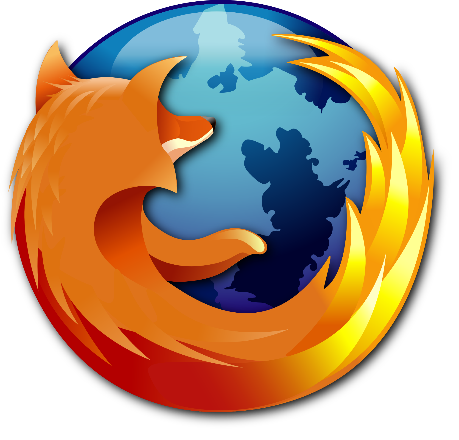 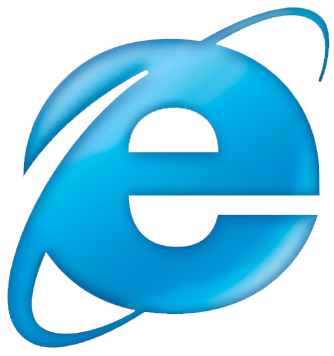 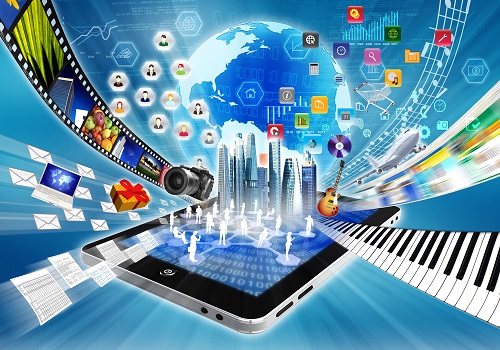 Отличительной особенностью обучения является то, что    в контексте изучения всех предметов будут использоваться различные источники информации, в том числе, и Интернет.
НСОИ «НАША НОВАЯ ШКОЛА»
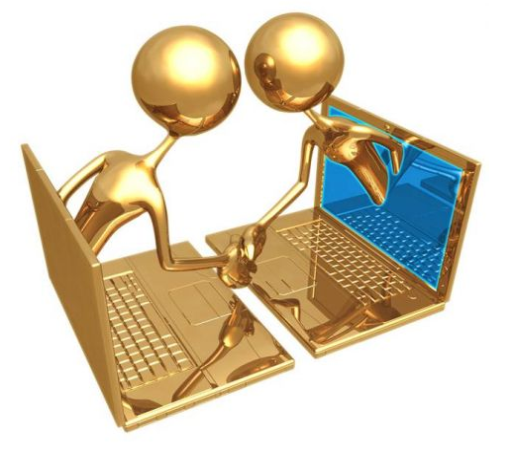 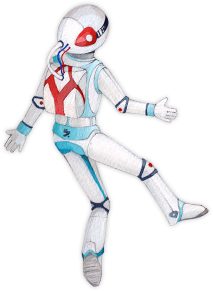 1
ЧТО МЕНЯЕТ СТАНДАРТ?
1
Место подпрограммы в структуре ООП
Междисциплинарные (кросс-предметные) программы
Содержание понятия ИКТ-компетентность
общепользовательская ИКТ-компетентность обучающихся
физкультура
технология
география
математика
Обращение с устройствами ИКТ
Фиксация изображений и звуков
Создание письменных сообщений
Создание графических объектов
физика
информатика
Создание музыкальных и звуковых сообщений
Коммуникация и социальное взаимодействие
Поиск и организация хранения информации
обществознание
Внеурочная деятельность
Моделирование, проектирование и управление
Анализ информации, математическая обработка данных в исследовании
Создание, восприятие и использование гипермедиасообщений
химия
история
Русский язык
Иностранный язык
литература
искусство
Сервисы Web 2.0 – это второе поколение сетевых сервисов Интернета, которые позволяют пользователям создавать в Сети и использовать информационные ресурсы.
Организация учителем работы с сервисами Web 2.0 – это эффективное использование цифровых технологий  при реализации школьных программ и создание личностно-ориентированной ситуации.
Сервисы web2.0 как средство развития  личностных компетенций учащихся и раскрытия их индивидуального потенциала
поиск и использование медиа-материалов (фотографий, видео, аудиозаписей)
редактирование и использование карт, схем, изображений  с применением стандартных программ
выбор и использование  справочных материалов для создания  своих  дидактических материалов
Развитие навыков целеполагания и саморефлексии
Разнообразие эффективных ресурсов Web 2.0 и индивидуальная работа с ними обеспечивают  :
формирование  навыков  поисковой деятельности и избирательности
готовность к преодолению трудностей и умение ликвидировать их через коммуникацию с учителем или одноклассниками
интеллектуальную активность
постепенное формирование устойчивой потребности к самообразованию, отношение к познанию как к ценности 
индивидуальную самореализацию
Задача современного учителя
раскрытие потенциала цифровых ресурсов для усовершенствования различных навыков и компетенций учащихся
внедрение современных технологий в образовательный процесс  и формирование ИКТ-компетентности учащихся
организация активной практической деятельности учащихся
развитие  у учащихся способности ориентироваться  в огромном мире информационных и цифровых ресурсов
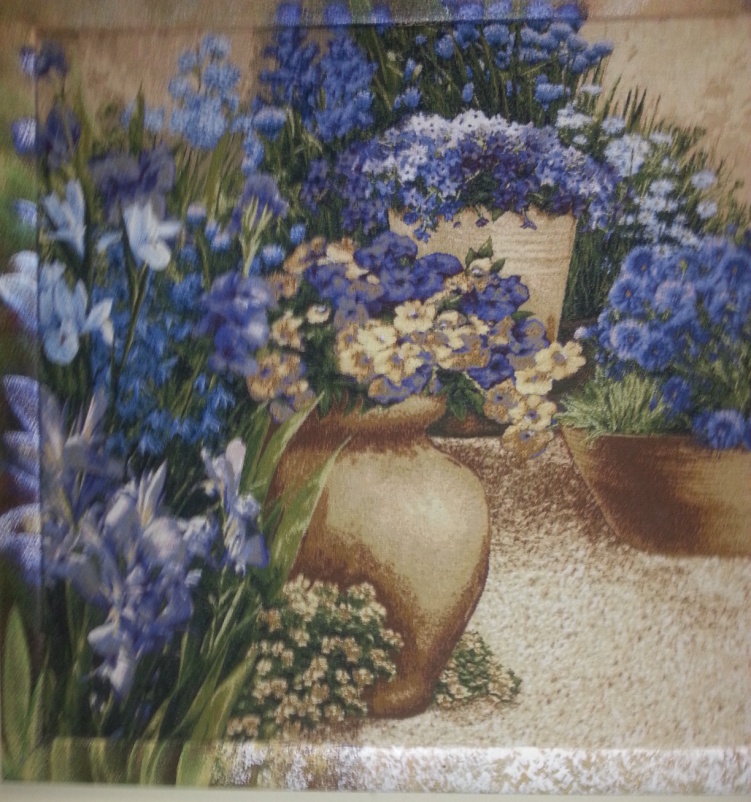 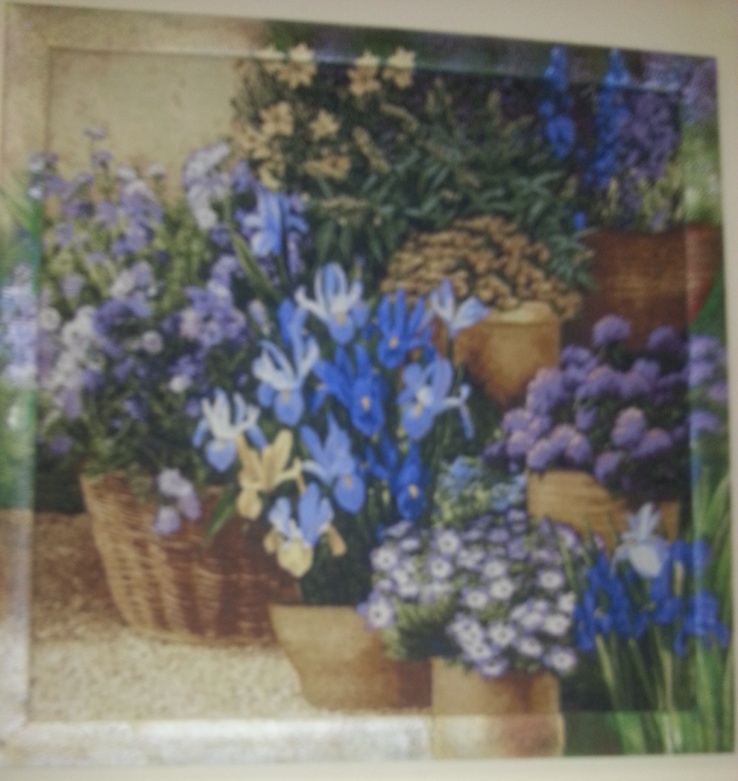 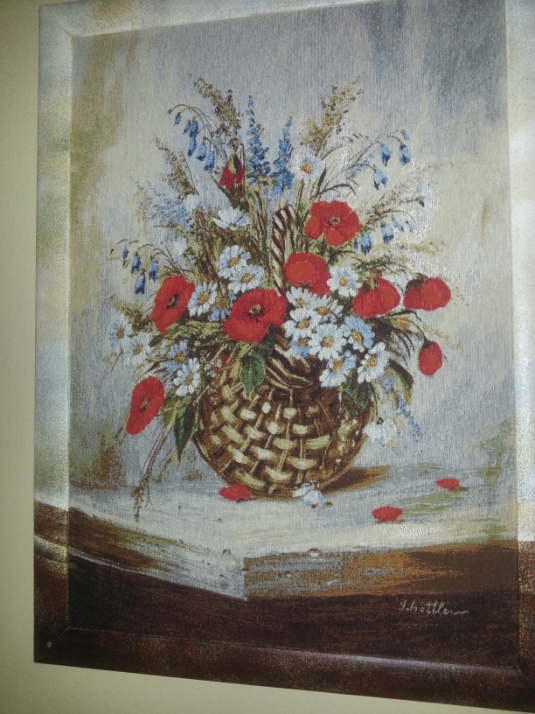 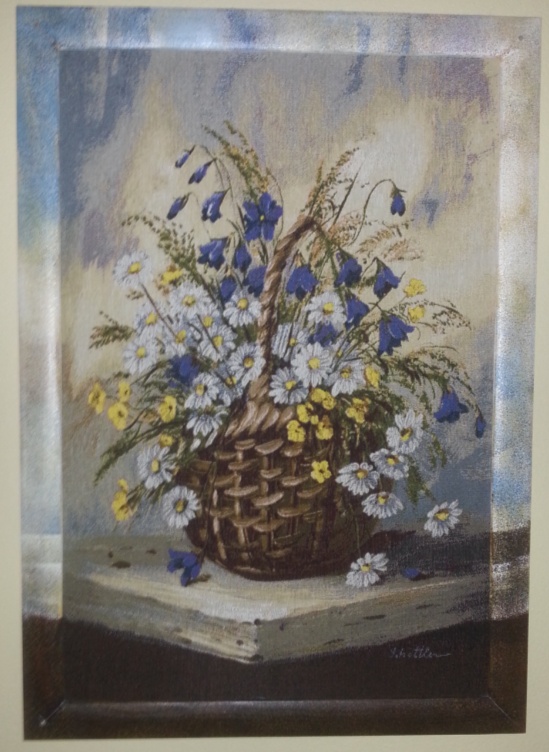 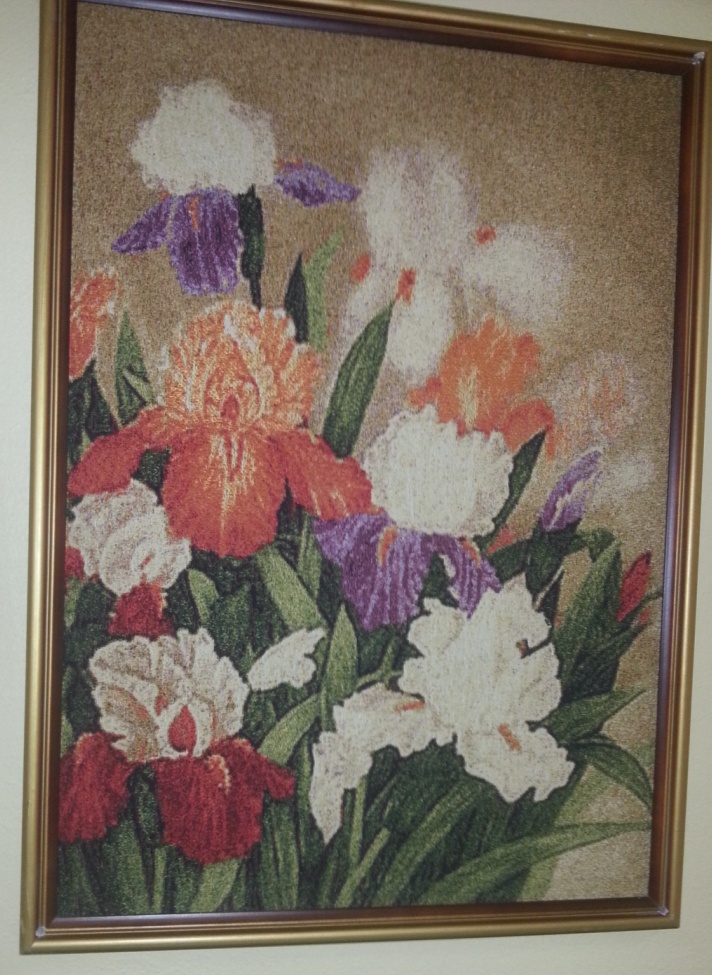 Желаю всем коллегам и их учащимся приятного творчества и новых достижений!